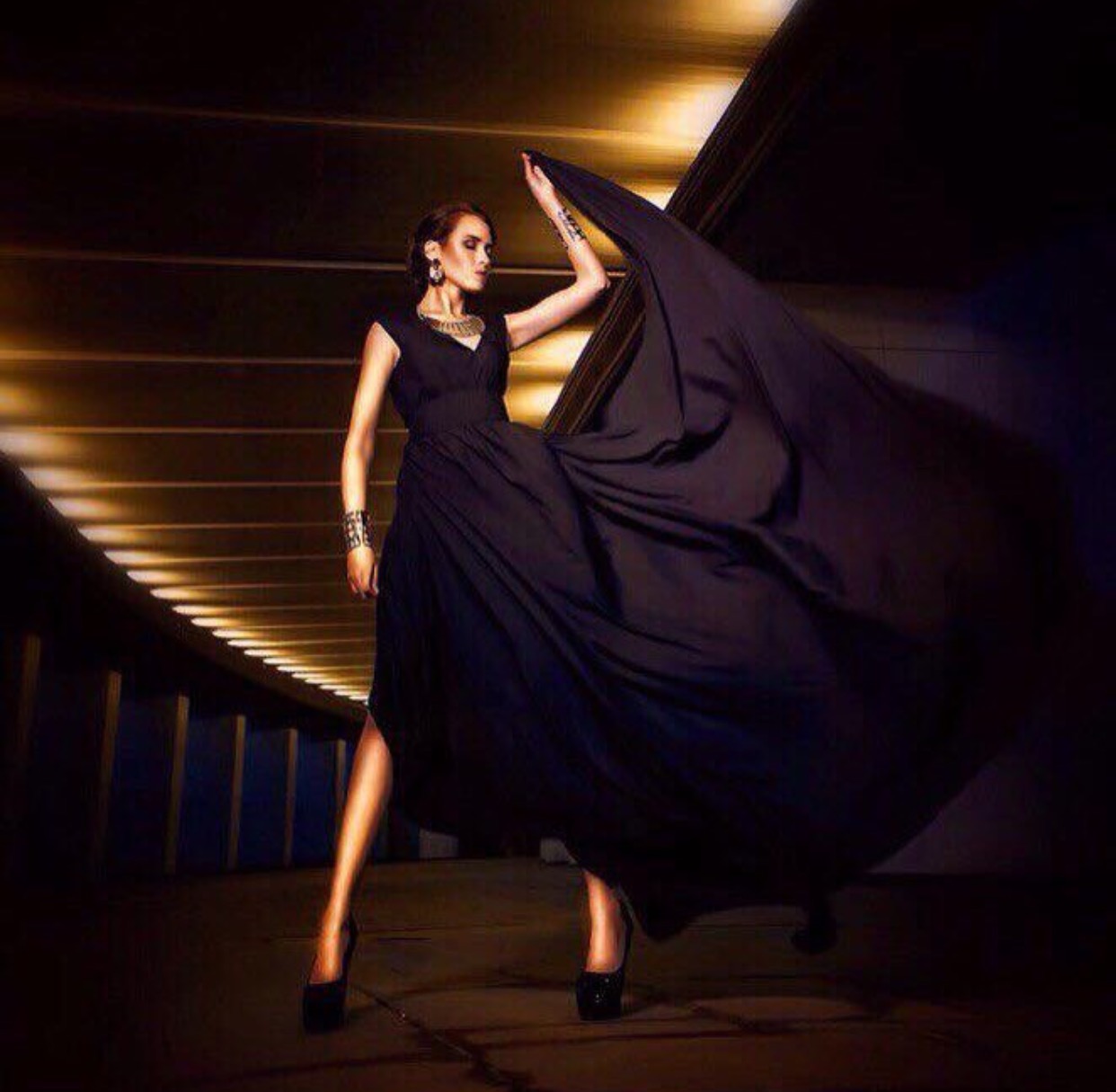 Окончила Московский Психолого-Социальный Университет, по специальности «Юриспруденция». Присуждена квалификация «Юрист»
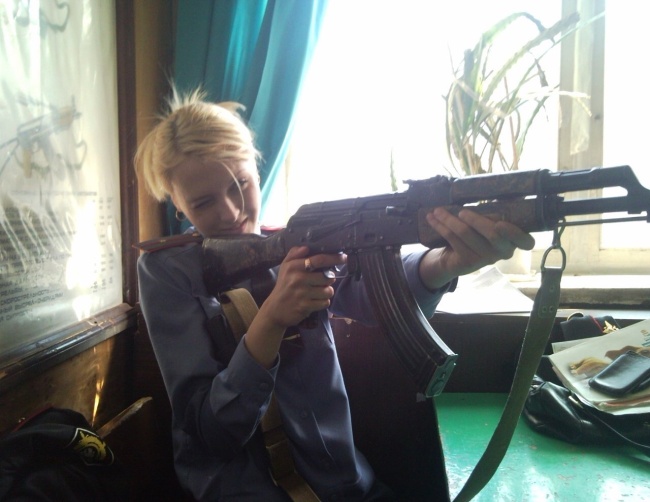 Я как истинная леди, после учебы приняла присягу и освоила оружие
- Мои творческие возможности заключаются в том, что очень люблю петь, стараюсь как можно чаще  посещать караоке.- Рисую, имеется диплом Пушкинского Музея Изобразительных Искусств.- Принимаю участия в различных показах моды и фотосессиях.- Люблю танцевать, профессиональными танцами занималась еще в школьные годы.- Наделена актерскими данными, хорошо вхожу в роль, закончила уроки актерского мастерства.
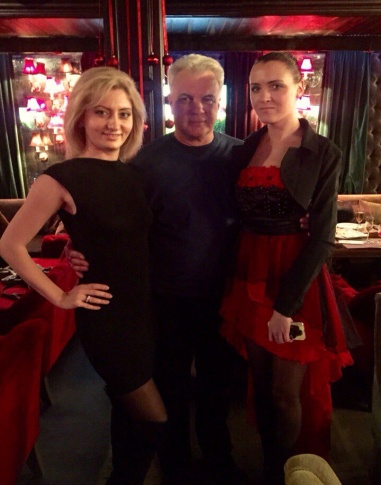 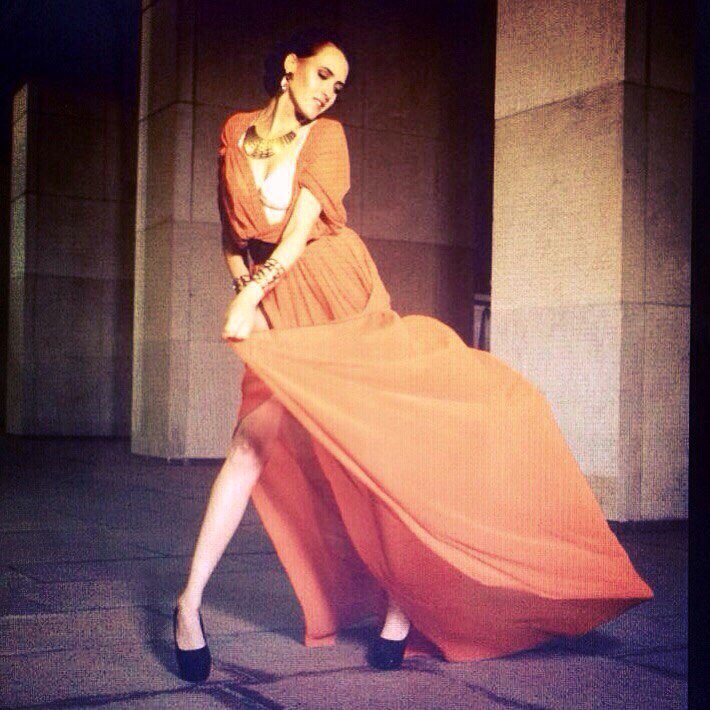 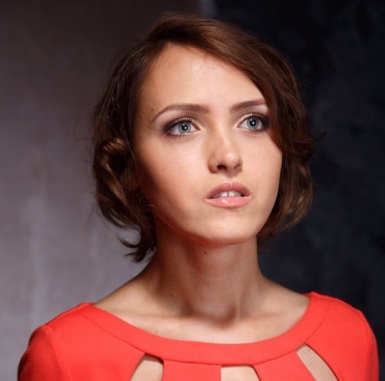 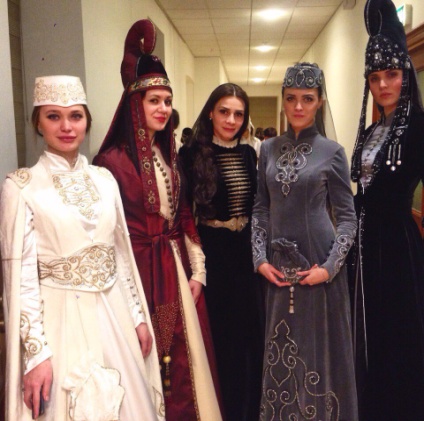 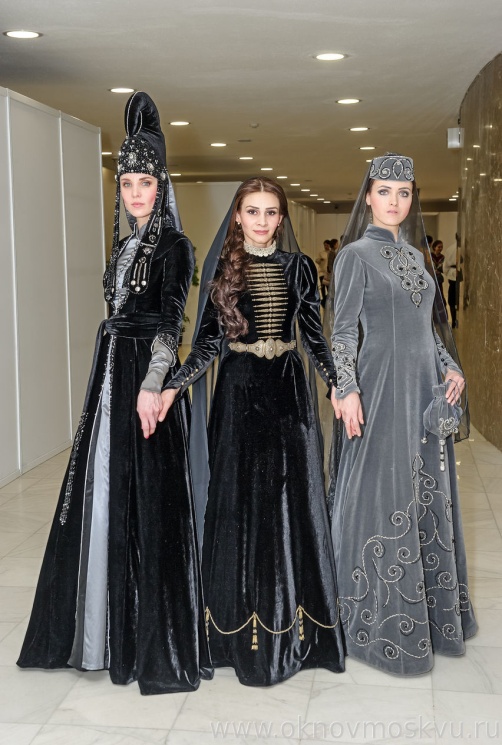 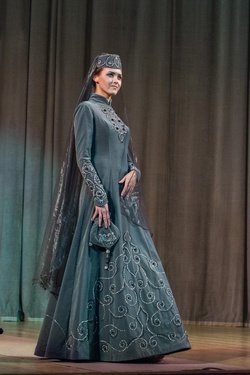 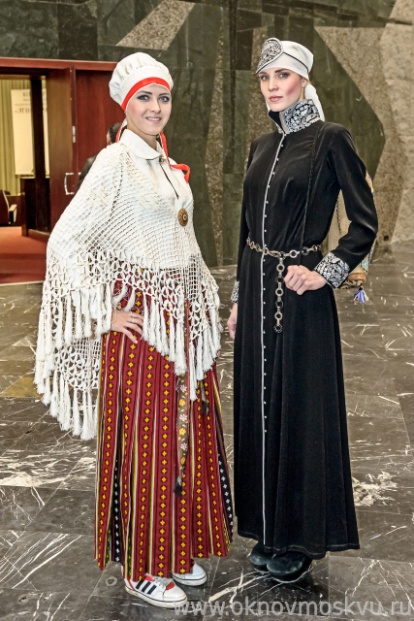 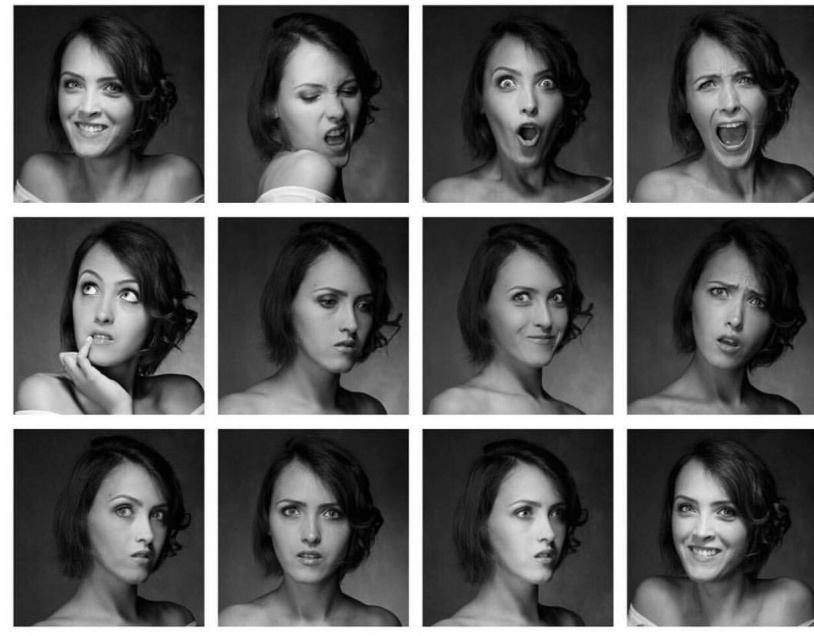 Занимаюсь футболом, состою в команде - в  Московской Федерации по женскому футболу «Футбол против наркотиков и расизма» в рамках социальной программы «Лига добрых сердец»
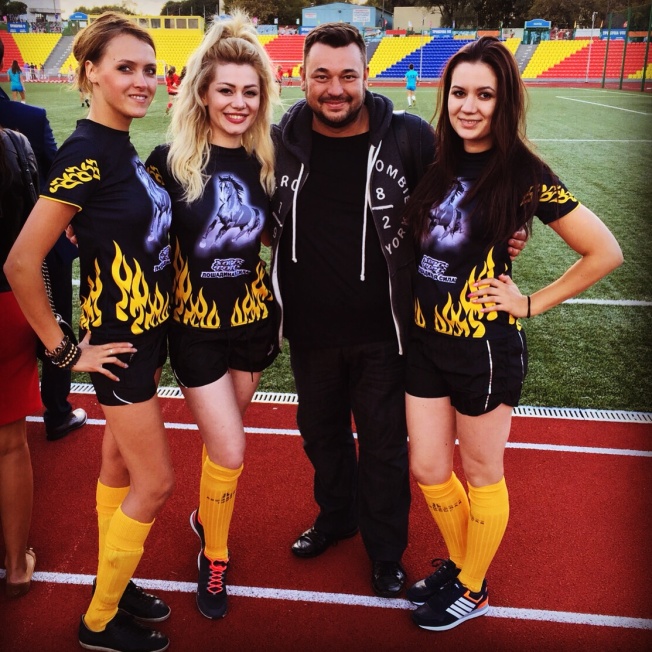 С детства стараюсь принимать участие в различных мероприятиях и соревнованиях. Очень подвижна и активна, ранее занималась танцами, занимала первые места в соревнованиях по бегу и настольному теннису. Для меня жизнь это движение, а движение это жизнь! В следующем году планирую встать на лыжи…
Участия в общественной жизни «Комуса» еще не принимала…
… это мой первый опыт в конкурсе 
«Мисс Комус – 2018»
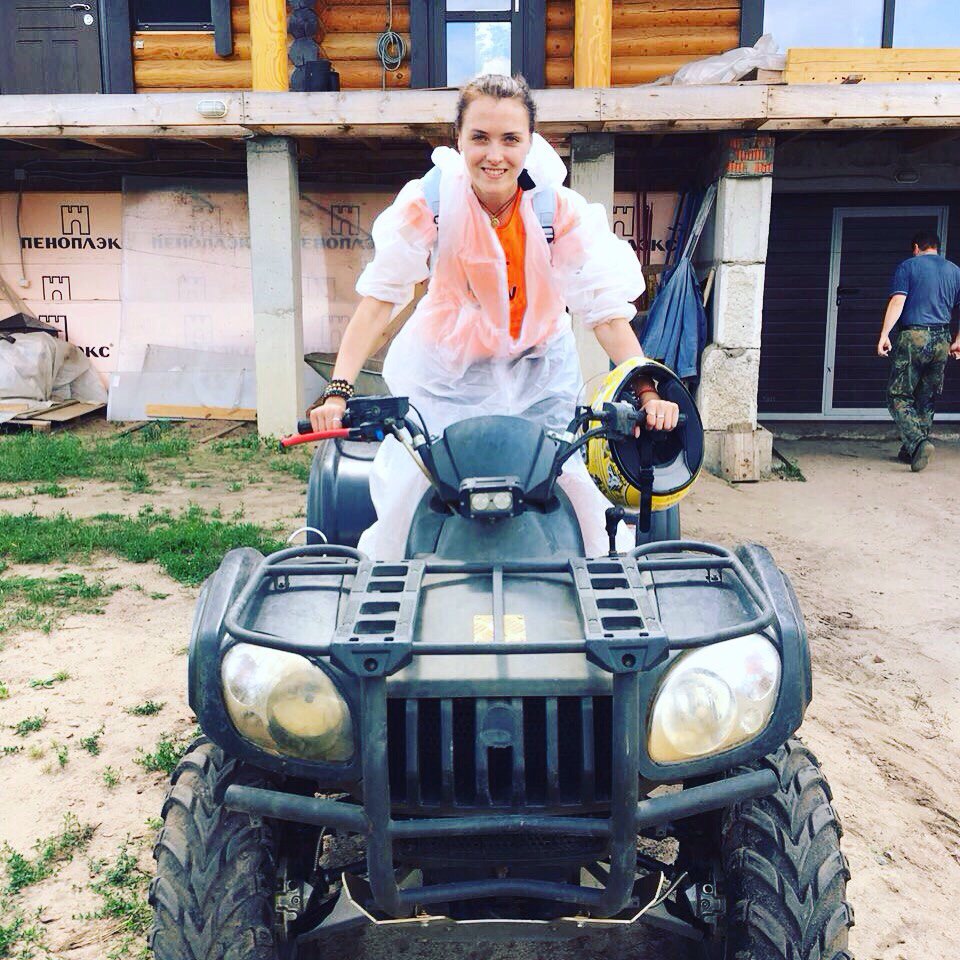 Мое увлечение -  это техника…
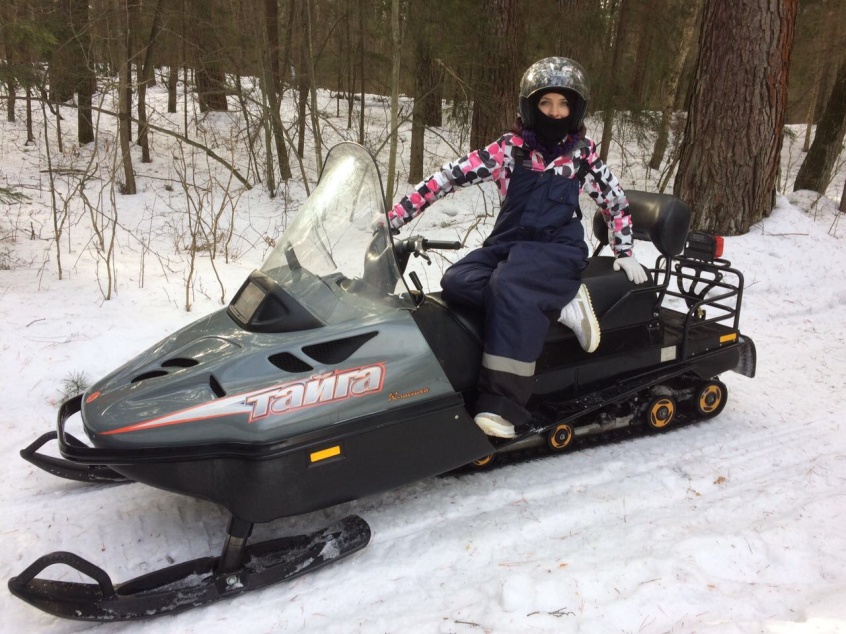 …и путешествие
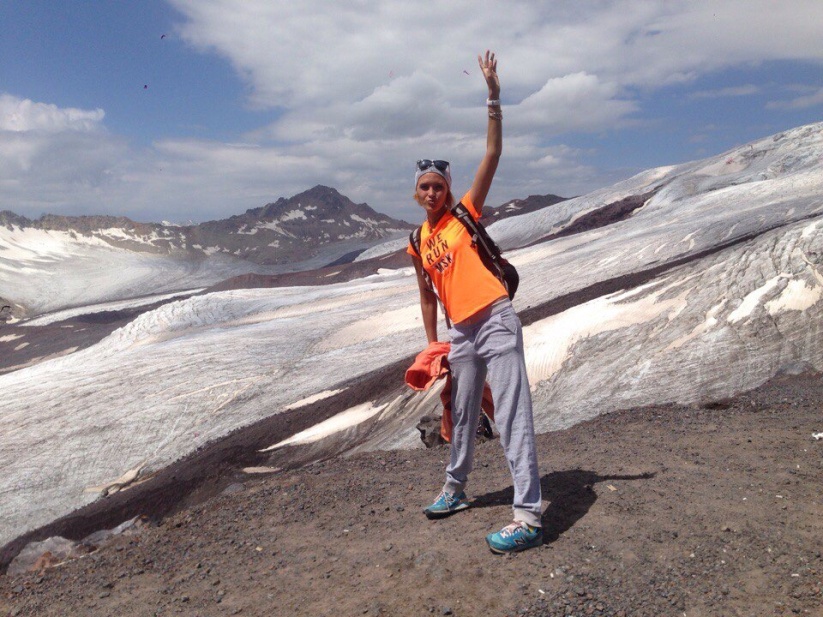 Мои планы на будущее:
Построить свой будущий замок…
Создать свою семью, находится в гармонии с собой и с семьей;
Путешествовать;
 Жить и наслаждаться   жизнью…
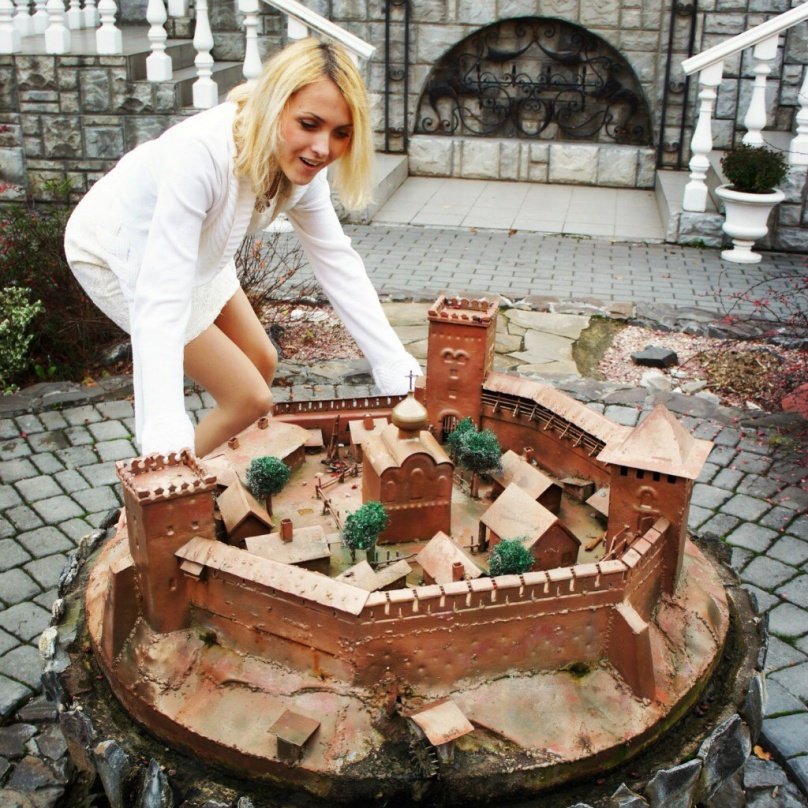 На этом все…
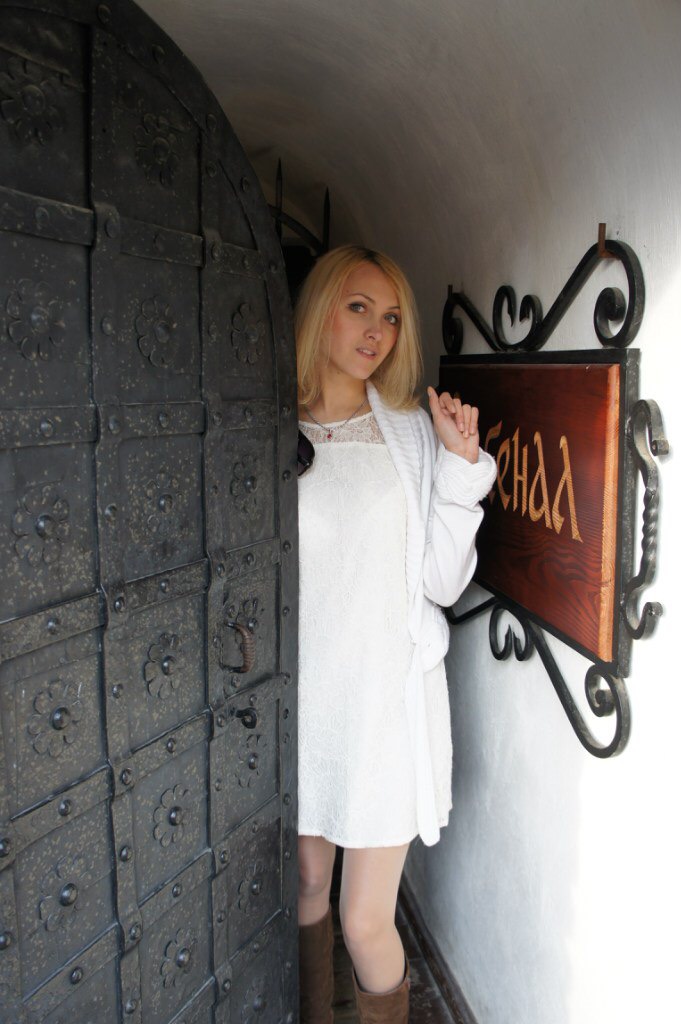 Спасибо за внимание…